Matrix Factorization&Singular Value Decomposition
Bamshad Mobasher
DePaul University
Matrix Decomposition
Matrix D = m x n
e.g., Ratings matrix with m customers, n items
e.g., term-document matrix with m terms and n documents

Typically 
D is sparse, e.g., less than 1% of entries have ratings
n is large, e.g., 18000 movies (Netflix), millions of docs, etc.
So finding matches to less popular items will be difficult

Basic Idea: 
compress the columns (items) into a lower-dimensional representation
2
Credit: Based on lecture notes from Padhraic Smyth, University of California, Irvine
Singular Value Decomposition (SVD)
D    =  U    S    Vt
m x n
m x n
n x n
n x n
where:		rows of Vt are eigenvectors of DtD = basis functions

		S is diagonal, with sii = sqrt(li)  (ith eigenvalue)

		rows of U are coefficients for basis functions in V

		(here we assumed that m > n, and rank(D) = n)
3
Credit: Based on lecture notes from Padhraic Smyth, University of California, Irvine
Singular Value Decomposition (SVD)
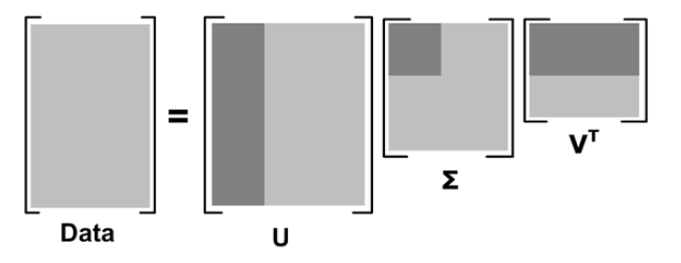 where:		rows of Vt are eigenvectors of DtD = basis functions

		S is diagonal, with sii = sqrt(li)  (ith eigenvalue)

		rows of U are coefficients for basis functions in V

		(here we assumed that m > n, and rank(D) = n)
4
Credit: Based on lecture notes from Padhraic Smyth, University of California, Irvine
SVD Example
Data D =
5
Credit: Based on lecture notes from Padhraic Smyth, University of California, Irvine
SVD Example
Data D =
Note the pattern in the data above: the center column
values are typically about twice the 1st and 3rd column values:

 So there is redundancy in the columns, i.e., the column
values are correlated
6
Credit: Based on lecture notes from Padhraic Smyth, University of California, Irvine
SVD Example
D = U S Vt

     where U = 0.50    0.14   -0.19              
    		       0.12   -0.35    0.07
    		       0.41   -0.54    0.66
    	                 0.49   -0.35   -0.67
                       0.56    0.66    0.27 

   where S =   48.6          0         0
         	         0           1.5        0
                         0             0        1.2

    and Vt   =  0.41    0.82    0.40
    		      0.73   -0.56    0.41
    		      0.55    0.12   -0.82
Data D =
7
Credit: Based on lecture notes from Padhraic Smyth, University of California, Irvine
SVD Example
D = U S Vt

     where U = 0.50    0.14   -0.19              
    		       0.12   -0.35    0.07
    		       0.41   -0.54    0.66
    	                 0.49   -0.35   -0.67
                       0.56    0.66    0.27 

   where S =   48.6          0         0
         	         0           1.5         0
                         0             0        1.2

    and Vt   =  0.41    0.82    0.40
    		     0.73   -0.56    0.41
    		     0.55    0.12   -0.82
Data D =
Note that first singular value
is much larger than the others
8
Credit: Based on lecture notes from Padhraic Smyth, University of California, Irvine
SVD Example
D = U S Vt

     where U = 0.50    0.14   -0.19              
    		       0.12   -0.35    0.07
    		       0.41   -0.54    0.66
    	                 0.49   -0.35   -0.67
                       0.56    0.66    0.27 

   where S =   48.6          0         0
         	         0           1.5        0
                         0             0        1.2

    and Vt   =  0.41    0.82    0.40
    		     0.73   -0.56    0.41
    		     0.55    0.12   -0.82
Data D =
Note that first singular value
is much larger than the others


First basis function (or eigenvector)
carries most of the information and it “discovers” the pattern of column dependence
9
Credit: Based on lecture notes from Padhraic Smyth, University of California, Irvine
Rows in D = weighted sums of basis vectors
1st row of D = [10 20 10]
 Since D = U S Vt ,    then    D[0,: ]  =  U[0,: ] * S * Vt
                                                      =  [24.5  0.2 -0.22] * Vt
                  
        Vt  =  0.41    0.82    0.40
    	 	 0.73   -0.56    0.41
    	 	 0.55    0.12   -0.82

D[0,: ] = 24.5 v1 + 0.2 v2  + -0.22 v3

                  where v1 ,  v2  , v3 are rows of Vt and are our basis vectors

     Thus, [24.5, 0.2, 0.22] are the weights that characterize row 1 in D
  
     In general, the ith row of U* S is the set of weights for the ith row in D
10
Credit: Based on lecture notes from Padhraic Smyth, University of California, Irvine
Summary of SVD Representation
D = U S Vt
Data matrix:
Rows = data vectors
Vt matrix:
Rows = our basis functions
U*S matrix:
Rows = weights
for the rows of D
11
Credit: Based on lecture notes from Padhraic Smyth, University of California, Irvine
How do we compute U, S, and V?
SVD decomposition is a standard eigenvector/value problem
The eigenvectors of Dt * D = the rows of V
The eigenvectors of D * Dt = the columns of U
The diagonal matrix elements in S are square roots of the eigenvalues of Dt * D 

=> finding U,S,V  is equivalent to finding eigenvectors of DtD
Solving eigenvalue problems is equivalent to solving a set of linear equations – time complexity is O(m n2 + n3)
12
Credit: Based on lecture notes from Padhraic Smyth, University of California, Irvine
Matrix Approximation with SVD
m x n
m x k
k x k
k x n
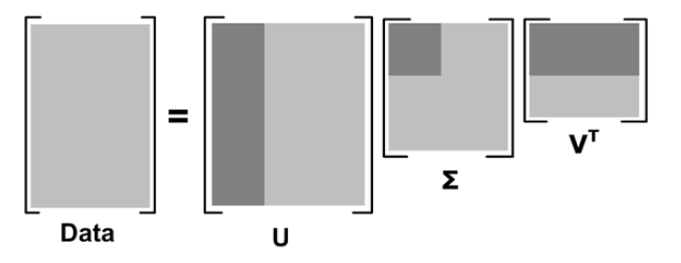 where:		columns of V are first k eigenvectors 

		S is diagonal with k largest eigenvalues

		rows of U are coefficients in reduced dimension V-space

This approximation gives the best rank-k approximation to matrix D
in a least squares sense (this is also known as principal components analysis)
13
Recommendation as Rating Prediction
Two types of entities: Users and Items
Utility of item i for user u is represented by some rating r (where r ∈ Rating)  could be explicit or implicit
Each user typically rates a subset of items
Recommender system then tries to estimate the unknown ratings, i.e., to extrapolate rating function R based on the known ratings:
R: Users × Items → Rating
The recommendations to each user are made by offering items with highest predicted rating
14
Collaborative Recommender Systems
Neighborhood-Based Models

User-Based:
For a target user u, find the top k most similar users (based on their rating profiles) who have rated the target item 
k-nearest-neighbor (knn) strategy
Predicted rating on target item is weighted average of ratings by the neighbors. 
Item-based Collaborative Filtering
item-item similarities are computed in space of ratings
two items are similar if they are rated similarly by users
prediction for target item is computed based on user u’s own ratings on the k most similar items
User-Based Collaborative Filtering
Prediction

Bestmatch
Using k-nearest neighbor with k = 1
16
Item-Based Collaborative Filtering
Prediction

Bestmatch
Item-Item similarities: usually computed using Cosine Similarity measure
17
Model-Based Collaborative Filtering
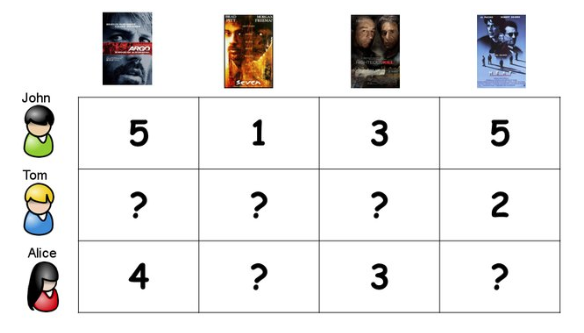 Given observed (user, item) ratings, learn a model that predicts the missing ratings
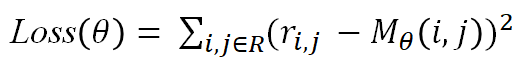 Collaborative Filtering & Matrix Factorization
17,700 movies
The $1 Million Question
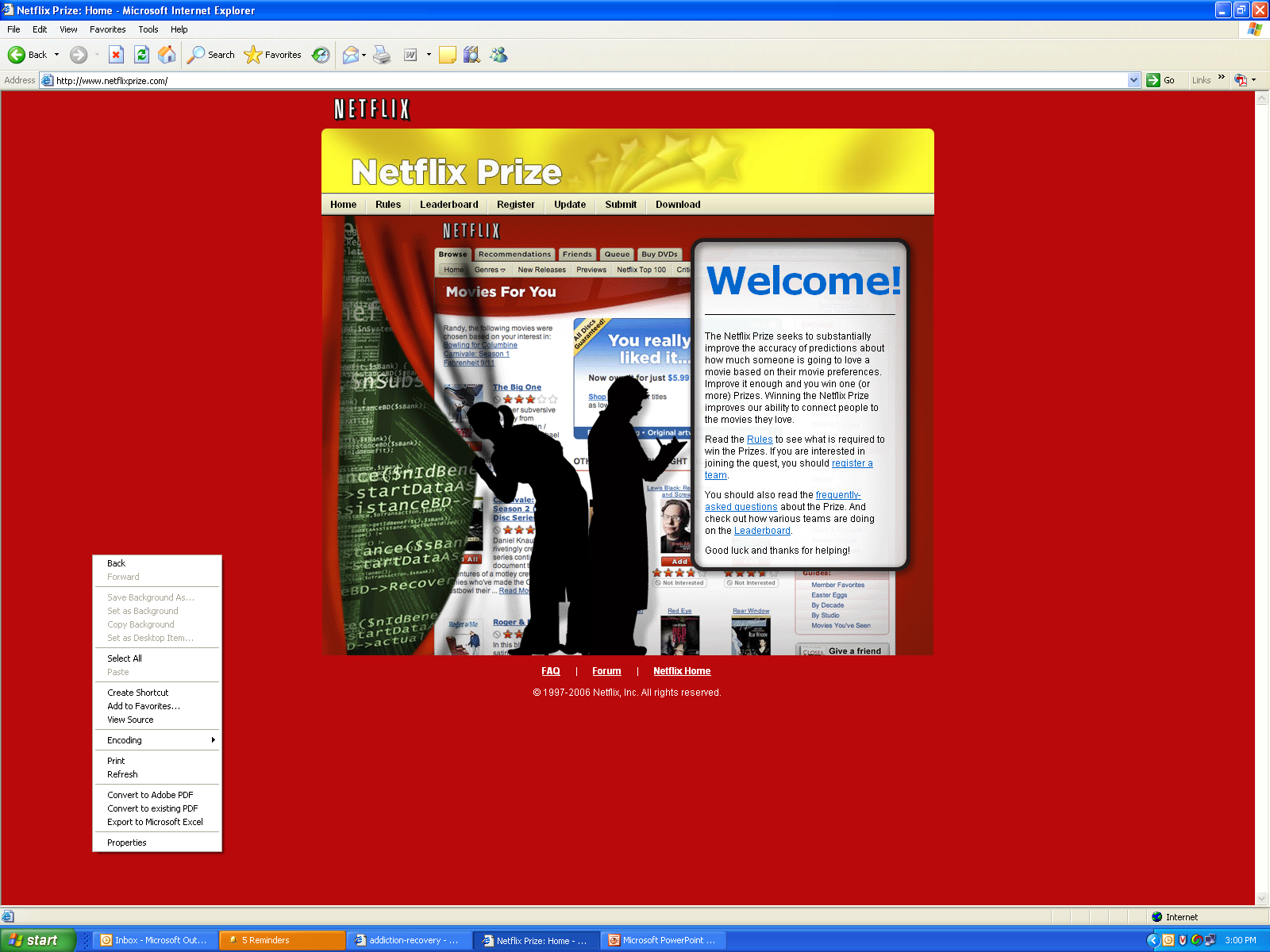 480,000
users
Model-Based Collaborative Filtering
Matrix Factorization (MF), Y. Koren, et al., 2009
Identify latent (unobserved) factors that “explain” observations in the data (ratings).

The factors may represent combinations of features or characteristics of items and users that result in the ratings
R
P
Q
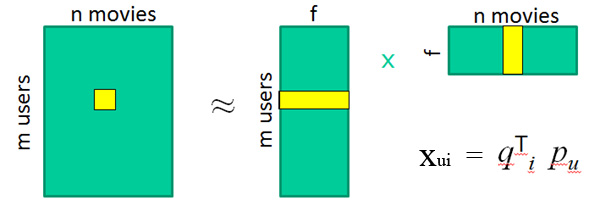 20
Matrix Factorization
R
P
Q
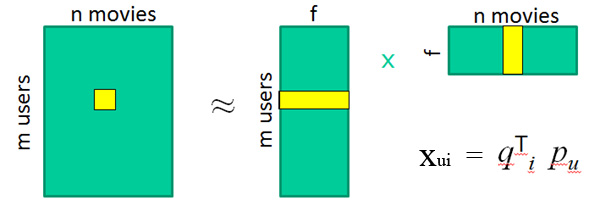 R = Rating Matrix, m users, n movies;
P = User Matrix, m users, f latent factors/features;
Q = Item Matrix, n movies, f latent factors/features;

pu indicates how much user likes f latent factors;qi means how much an item is related to f latent factors;
The dot product indicates how much user likes item;
21
Predictions as Filling Missing Data
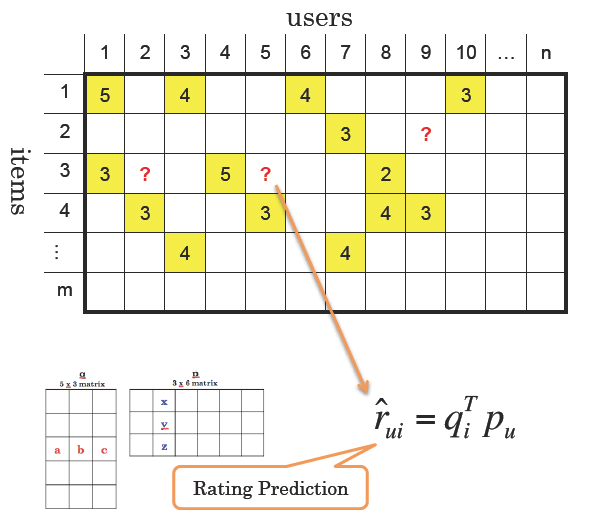 Credit: Alex Lin, Intelligent Mining
Matrix Factorization
Goal: learn P and Q by minimizing the squared error
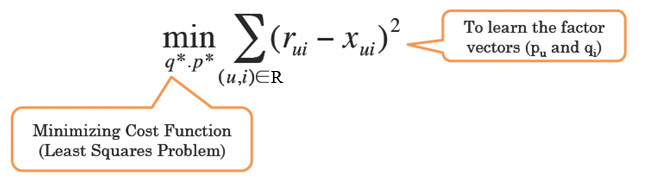 regularization
goodness of fit
minq,p S (u,i) e R ( rui  -  qti  pu )2  +  l  (|qi|2 + |pu|2 )
Goodness of fit: to reduce the prediction errors;

Regularization term: to alleviate the overfitting;
23
Matrix Factorization
Goal: learn P and Q by minimizing the squared error
regularization
goodness of fit
minq,p S (u,i) e R ( rui  -  qti  pu )2  +  l  (|qi|2 + |pu|2 )
By using Stochastic Gradient Descent (SGD) or Alternating Least Squares (ALS), we are able to learn the P and Q iteratively.
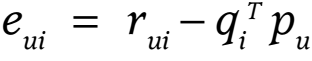 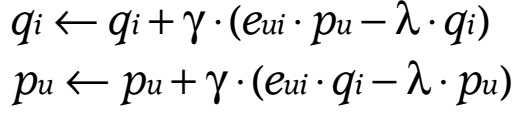 Matrix Factorization
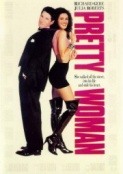 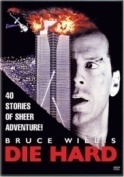 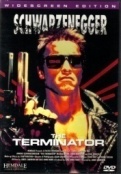 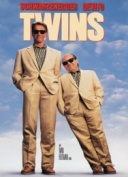 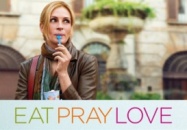 Rating Prediction:
Lower Dimensional Feature Space
Sue
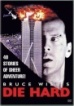 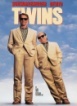 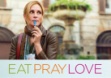 Bob
Mary
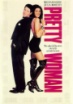 Alice
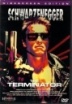 SVD for Matrix Factorization
We can also do factorization via Singular Value Decomposition (SVD), by reducing to top k singular values:
In this case, Uk represents the user-feature matrix and VkT represents the feature-item matrix. Rating predictions can be computed as before using dot products.
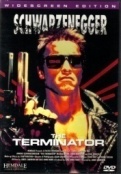 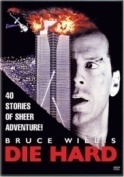 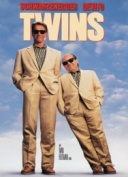 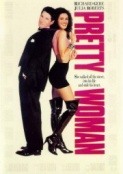 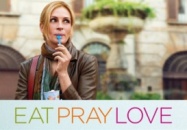 Evaluation: Rating Prediction
P(U, T) in testing set

Prediction error: 
	e = R(U, T) – P(U, T)

Mean Absolute Error (MAE) =




Other evaluation metrics:
Root Mean Square Error (RMSE)
Coverage
many more …
Train
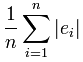 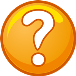 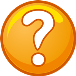 Test
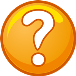 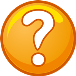 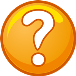 MLA Book; Ch. 14 – svdRec.py
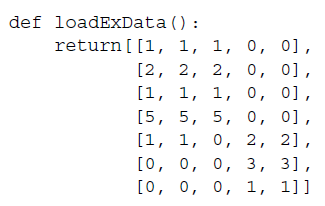 First three values are much larger than the rest
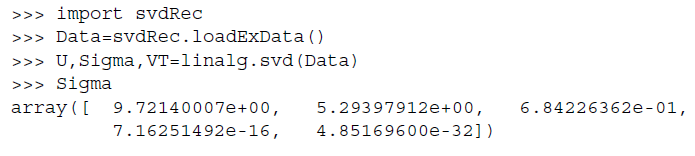 29
Ch. 14 – svdRec.py
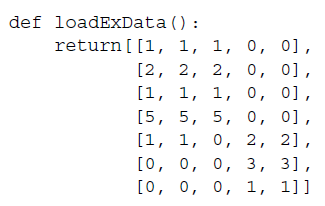 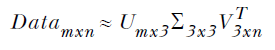 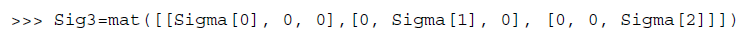 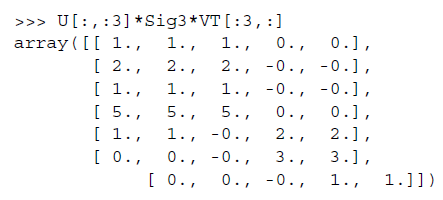 30
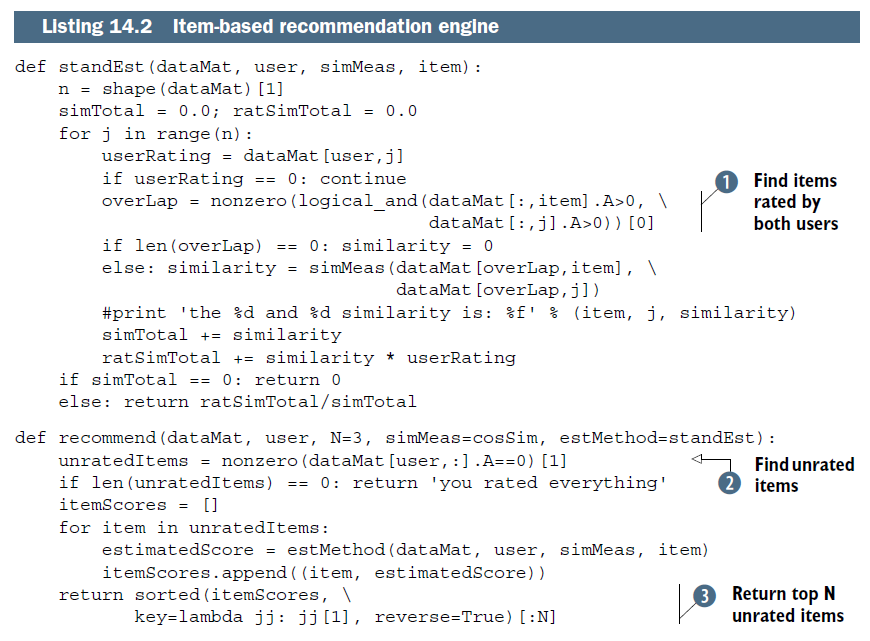 31
Item-Based Collaborative Filtering
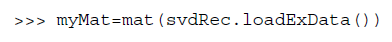 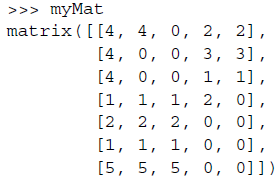 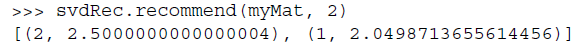 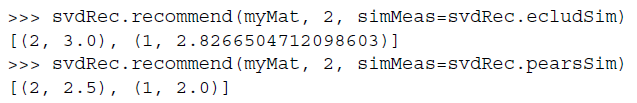 32
Matrix Factorization of Ratings Data
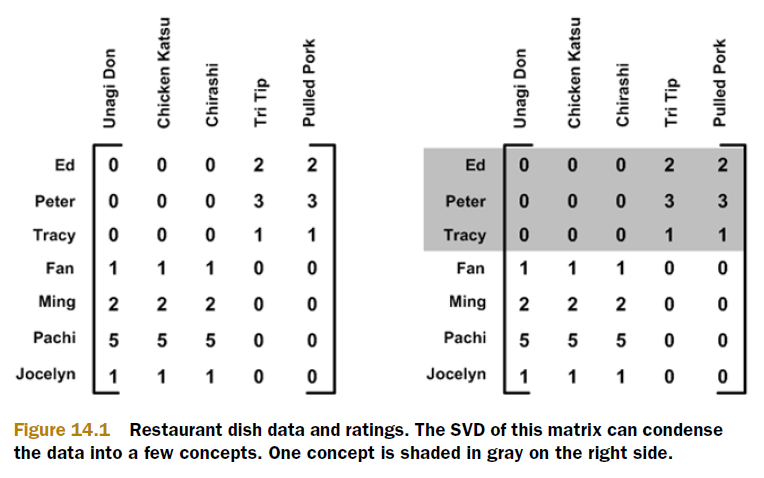 33
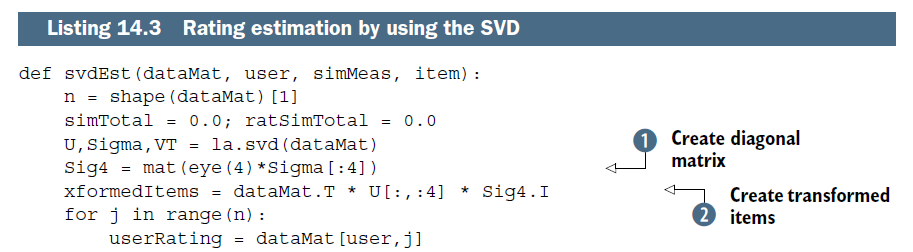 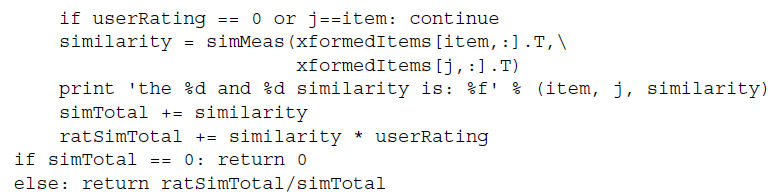 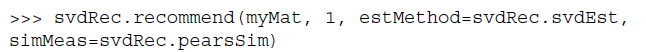 34
Learning the Factor Matrices
Need to learn the user and item feature vectors from training data
Approach: Minimize the errors on known ratings






Typically, regularization terms, user and item bias parameters are added
Done via Stochastic Gradient Descent or other optimization approaches
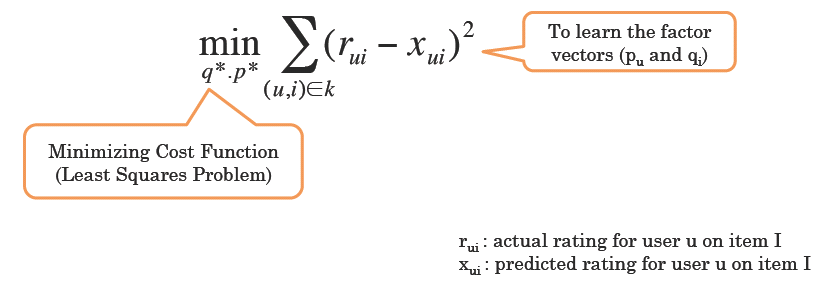 Learning Factor Matrices
rui        qti  pu
~
~
minq,p S (u,i) e R ( rui  -  qti  pu )2
Add regularization
minq,p S (u,i) e R ( rui  -  qti  pu )2  +  l  (|qi|2 + |pu|2 )
36
Stochastic Gradient Descent (SGD)
regularization
goodness of fit
minq,p S (u,i) e R ( rui  -  qti  pu )2  +  l  (|qi|2 + |pu|2 )
Online (“stochastic”) gradient update equations:
eui    =  rui  -  qti  pu
qi     qi    +   g ( eui pu  -  l  qi  )

pu     pu    +   g ( eui qi  -  l  pu  )
37
The $1 Million Question
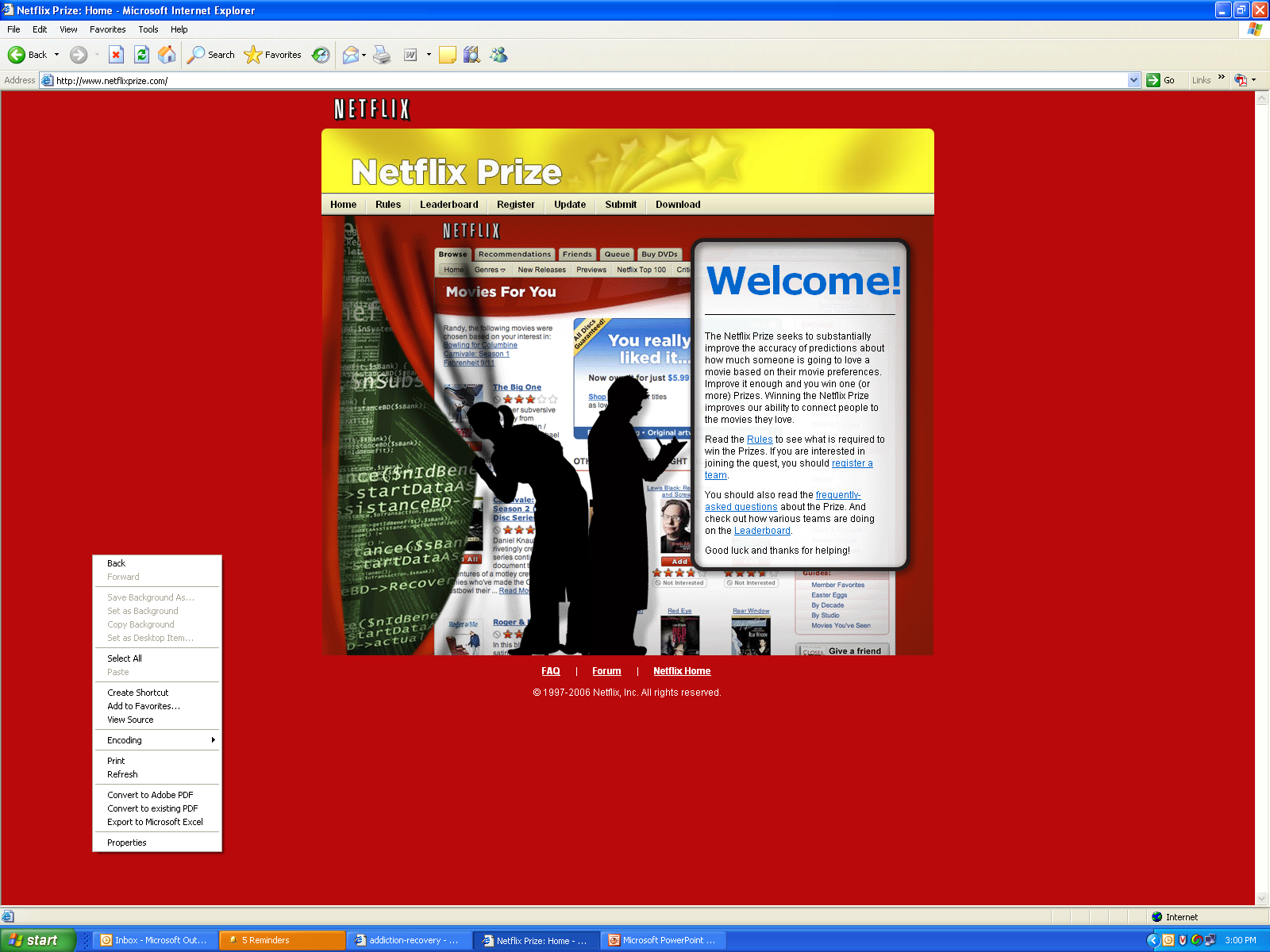 38
Training Data
100 million ratings  (matrix is 99% sparse)

Rating = [user, movie-id, time-stamp, rating value]

Generated by users between Oct 1998 and Dec 2005

Users randomly chosen among set with at least 20 ratings
Small perturbations to help with anonymity
39
Ratings Data
17,700 movies
480,000
users
Test Data Set
(most recent ratings)
Scoring
Minimize root mean square error  



Does not necessarily correlate well with user satisfaction
But is a widely-used well-understood quantitative measure 

RMSE Baseline Scores on Test Data
1.054   -  just predict the mean user rating for each movie
0.953   -  Netflix’s own system (Cinematch) as of 2006
0.941   -  nearest-neighbor method using correlation
0.857   -  required 10% reduction to win $1 million
Mean square error = 1/|R| S (u,i) e R ( rui  -   rui )2
^
41
Matrix Factorization of Ratings Data
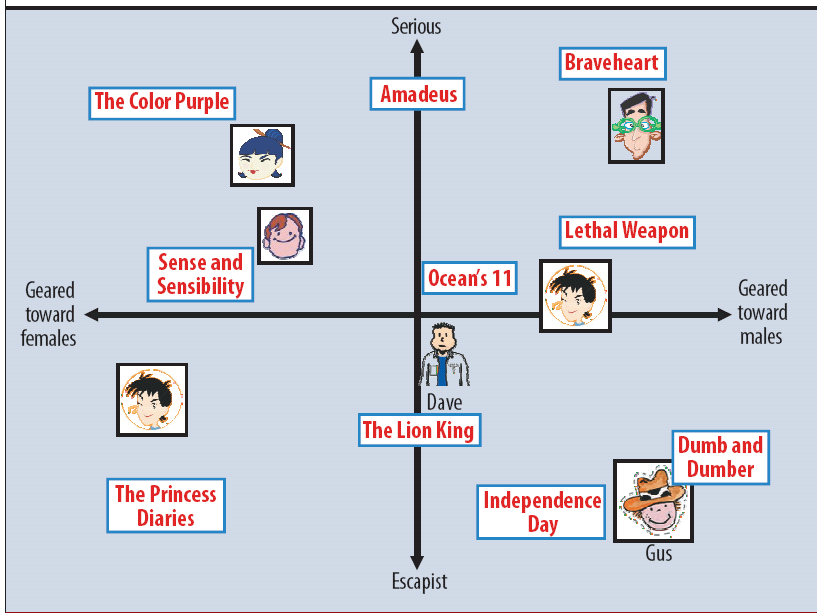 42
Figure from Koren, Bell, Volinksy, IEEE Computer, 2009
Modeling Systematic Biases
rui        m   +   bu   +   bi   +   user-movie interactions
qti  pu
overall 
mean
rating
mean 
rating
for user u
mean 
rating
for 
movie i
~
~
Example:
Mean rating m  = 3.7

You are a critical reviewer: your ratings are 1 lower than the mean -> bu = -1

Star Wars gets a mean rating of 0.5 higher than average movie:  bi = + 0.5

Predicted rating for you on Star Wars = 3.7 -  1  +  0.5  = 3.2
43
Credit: Padhraic Smyth, University of California, Irvine
Objective Function
goodness of fit
minq,p  { S (u,i) e R ( rui  -  (m   +   bu   +   bi +  qti  pu ) )2  
                      
                        
		                  +  l  (|qi|2 + |pu|2   + |bu|2 + |bi|2 )  }
regularization
Typically selected via grid-search on a validation set
44
Credit: Padhraic Smyth, University of California, Irvine
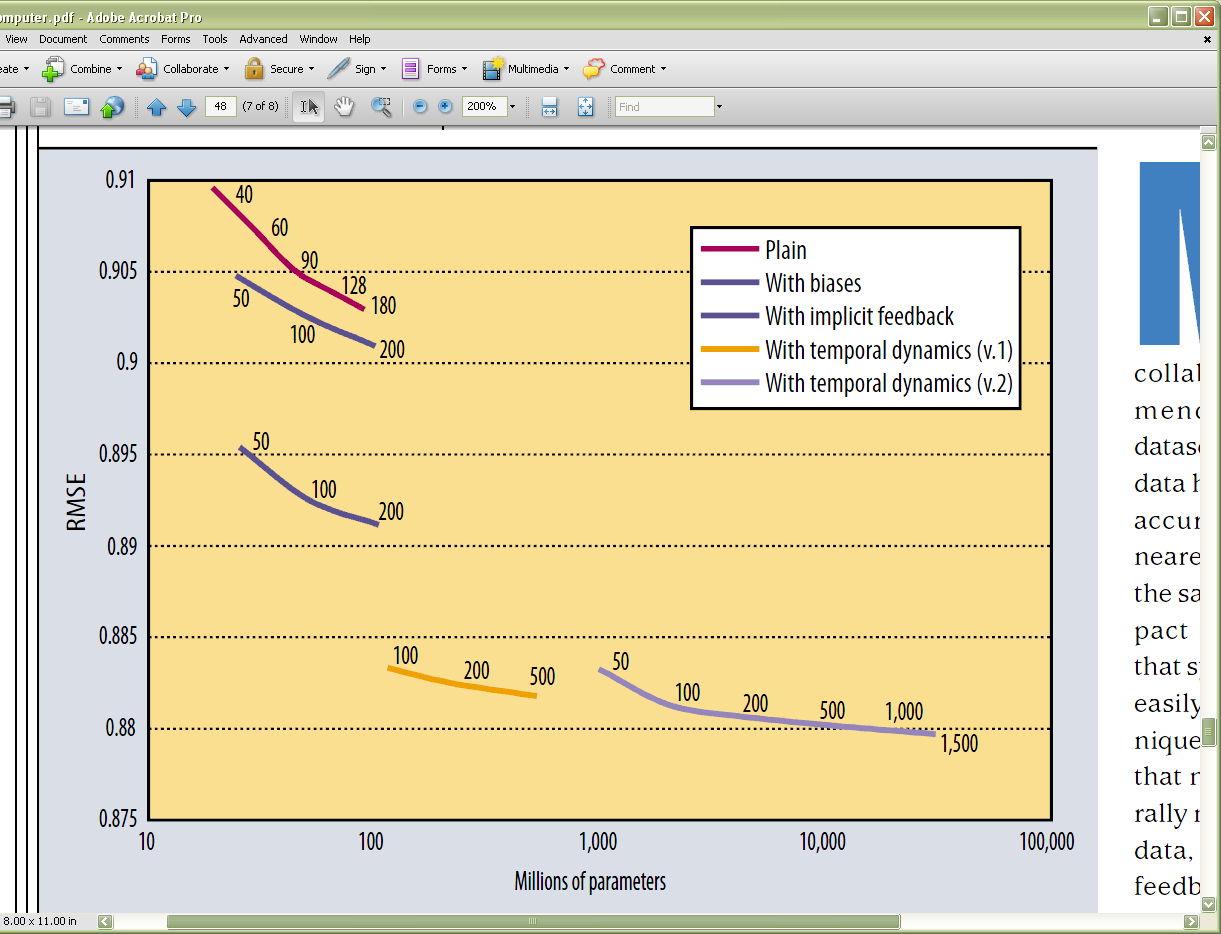 5%
8%
45
Figure from Koren, Bell, Volinksy, IEEE Computer, 2009
Adding Time Effects
rui        m  +  bu  +  bi  +  user-movie interactions
Add time dependence to biases
~
~
rui        m  +  bu(t)  +  bi(t)  +  user-movie interactions
Time-dependence parametrized by linear trends, binning, and other methods

For details see 
Y. Koren, Collaborative filtering with temporal dynamics, ACM SIGKDD Conference 2009
~
~
46
Credit: Padhraic Smyth, University of California, Irvine
Adding Time Effects
rui        m  +  bu(t)  +  bi(t)  +  qti  pu(t)
~
~
Add time dependence to user “factor weights”

Models the fact that user’s interests over “genres” (the q’s) may change over time
47
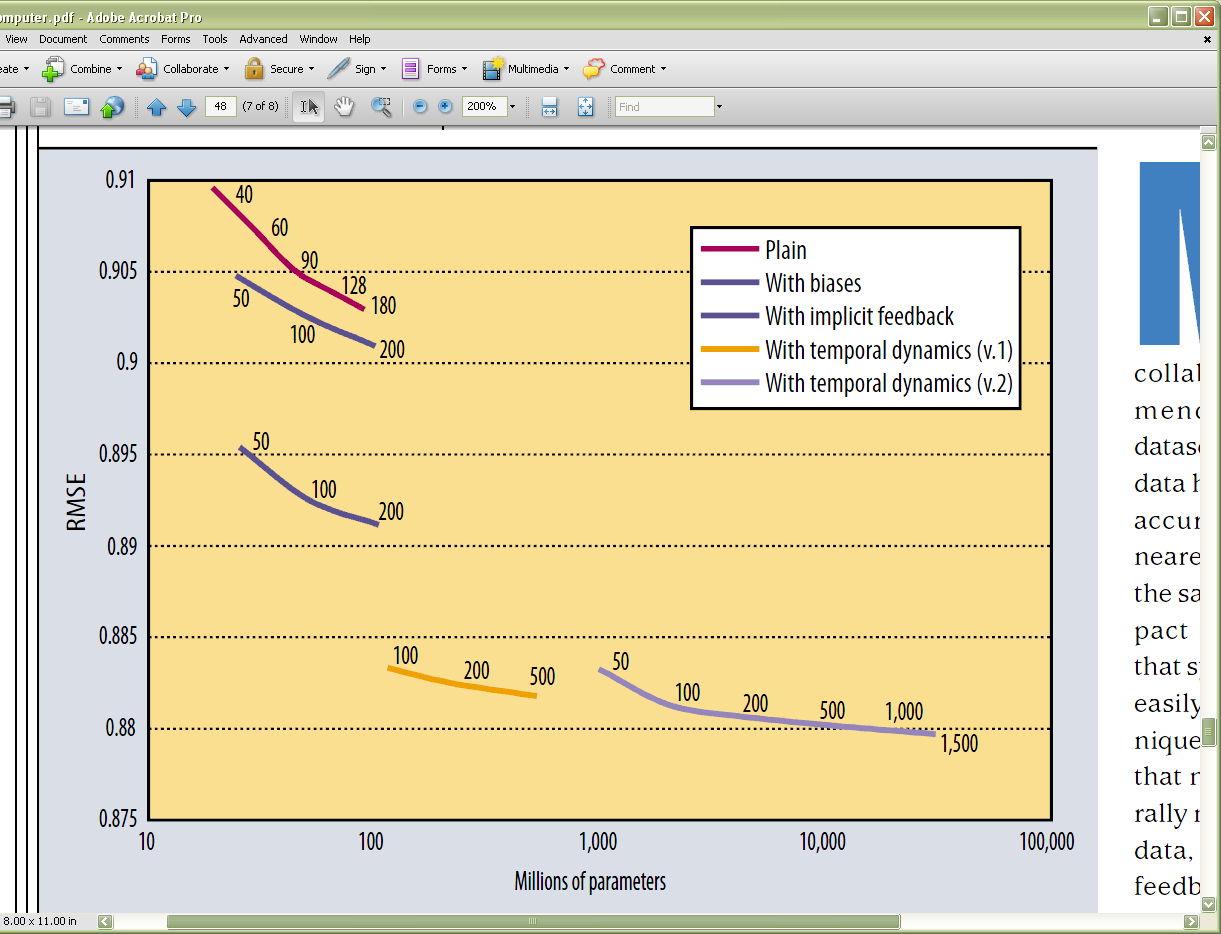 5%
8%
Figure from Koren, Bell, Volinksy, IEEE Computer, 2009
48
The Kitchen Sink Approach….
Many options for modeling
Variants of the ideas we have seen so far
Different numbers of factors
Different ways to model time
Different ways to handle implicit information
….
Other models (not described here)
Nearest-neighbor models
Restricted Boltzmann machines

Model averaging was useful….
Linear model combining
Neural network combining
Gradient boosted decision tree combining
Note: combining weights learned on validation set (“stacking”)
49
Credit: Padhraic Smyth, University of California, Irvine
50
Progress Prize 2008
Sept 2nd	    Only 3 teams qualify for 1% improvement over previous year

Oct 2nd	    Leading team has 9.4% overall improvement

		Progress prize ($50,000) awarded to BellKor team of 			3 AT&T researchers (same as before) plus 2 Austrian 
		graduate students, Andreas Toscher and Martin Jahrer

		Key winning strategy: clever “blending” of predictions
		from models used by both teams

		Speculation that 10% would be attained by mid-2009
51
The Leading Team for the Final Prize
BellKorPragmaticChaos
BellKor: 
Yehuda Koren (now Yahoo!), Bob Bell, Chris Volinsky, AT&T
BigChaos:
 Michael Jahrer, Andreas Toscher, 2 grad students from Austria
Pragmatic Theory
Martin Chabert, Martin Piotte, 2 engineers from Montreal (Quebec)
52
53
June 26th 2009: after 1000 days & nights…
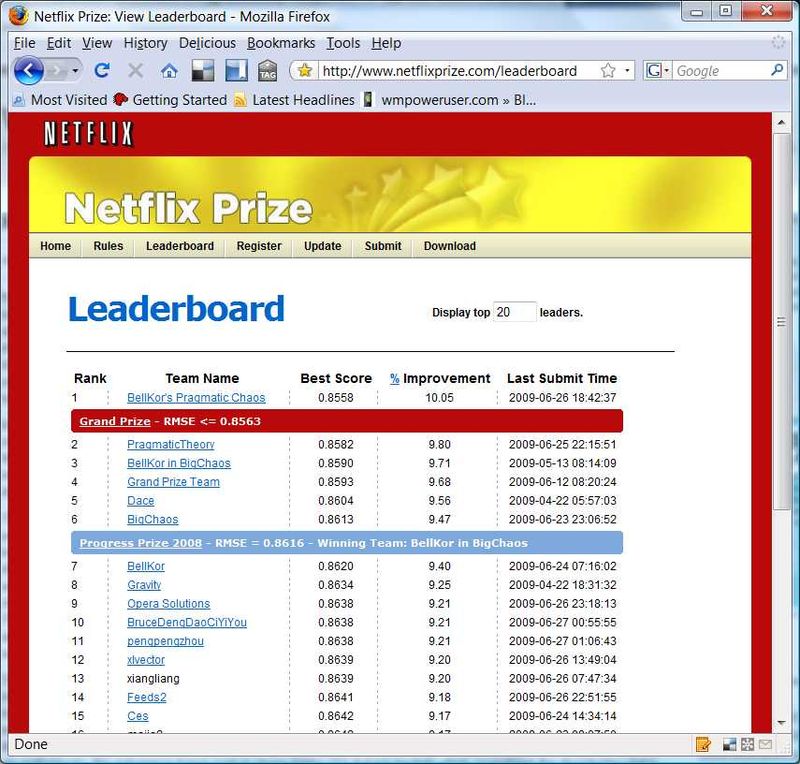 54
Million Dollars Awarded Sept 21st 2009
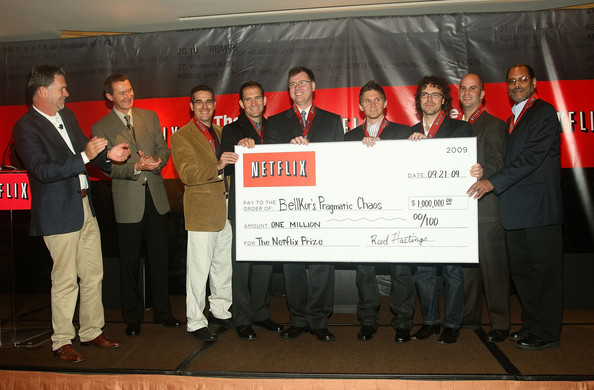 55